Recursion
CIS2152 Fundamentals of Web Coding
Dr Mark M Hall
Mark.Hall@edgehill.ac.uk
Recursion
Each call of the function defines a new scope
10
9
8
7
6
5
4
3
2
1
0
function count_down(n) {
	print(n)
	if(n > 0) {
		count_down(n – 1)
	}
}
count_down(10);
Termination condition
Function calls itself with modified parameters
CIS2152 - Recursion
Week 4
2
Recursion II
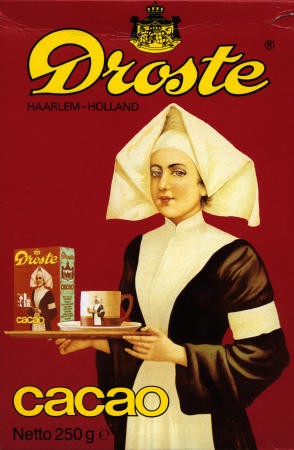 To understand recursionyou must first understand recursion
CIS2152 - Recursion
Week 4
3
Call Stack I
x
3
14
Heap
y
8
13
12
function a(q, r) {
	return q * r
}

function b(p) {
	m = 2
	n = a(p, m)
	return m + n
}

x = 3
y = b(x);
11
10
f
e
d
c
b
a
9
8
7
6
Return address
5
Stack frame for a
r
2
4
q
n
3
6
3
2
m
2
Stack frame for b
Return address
1
3
p
0
CIS2152 - Recursion
Week 4
4
Call Stack II
function a(q, r) {
	return q * r
}
function b(p) {
	m = 2
	n = a(p, m)
	return m + n
}
x = 3
y = b(x);
Stack pointer for a
Local variables for a
Stack frame for a
Frame pointer for a
Return address for a
Parameters for a
Stack pointer for b
Local variables for b
Stack frame for b
Frame pointer for b
Return address for b
Parameters for b
CIS2152 - Recursion
Week 4
5
Recursion III
x
2
1
0
12
J #RET
11
POP
y
1
0
10
POP CS, #RET
f
:endif
RET
f
3
e
J :count
d
PUSH f, CS
function count(n) {
	if(n > 0) {
		count(n – 1)
	}
}

count(2);
CMP
T
F
c
PUSH #y, CS
b
SUB #x, 1, #y
a
:true
9
J :endif
Call stack
8
JE :true
7
CGT #x, 0
6
LOAD n, #x
5
:count
18
f
4
17
0
n
3
J :quit
16
f
2
J :count
15
1
n
1
PUSH 3, CS
14
3
n
0
PUSH 2, CS
13
2
CIS2152 - Recursion
Week 4
6
Fibonacci Sequence I
fib(0) = 1
fib(1) = 1
fib(n) = fib(n – 1) + fib(n – 2)
1
1
2
3
5
8
13
21
34
function fib(n) {
	if(n == 0) {
		return 1
	} else if(n == 1) {
		return 1
	} else {
		return fib(n – 1) + fib(n – 2)
	}
}
CIS2152 - Recursion
Week 4
7
Fibonacci Sequence II
function fib(n) {
	if(n == 0) {
		return 1
	} else if(n == 1) {
		return 1
	} else {
		return fib(n – 1) + fib(n – 2)
	}
}
5
fib(4)
2
3
fib(3)
fib(2)
2
fib(0)
fib(1)
fib(1)
fib(2)
1
1
1
fib(1)
fib(0)
1
1
CIS2152 - Recursion
Week 4
8
Lists
Lists are sequences of linked items
Head of the list
Links between the items allow for navigation
CIS2152 - Recursion
Week 4
9
Creating Lists
JavaScript
var numbers = [1, 3, 5, 2, 4];
var names = ['Mark', 'Dave'];
var stuff = [1, 2, 'Foo', 4];
Lists defined using []
List items can have different data types
Lists defined using array function
PHP
$numbers = array(1, 3, 5, 2, 4);
$names = array('Mark', 'Dave');
$stuff = array(1, 2, 'Foo', 4);
CIS2152 - Recursion
Week 4
10
Accessing Lists
JavaScript
var numbers = [1, 3, 5, 2, 4];
numbers[0];
numbers[3] = 4;
Elements accessed using their index
Assign a new value to a list element
PHP
$numbers = array(1, 3, 5, 2, 4);
$numbers[0];
$numbers[3] = 4;
CIS2152 - Recursion
Week 4
11
Creating Sub-lists
JavaScript
var numbers = [1, 3, 5, 2, 4];
numbers.slice(2);
numbers.slice(3, 1);
Sub-lists can be extracted using slices
Length to extract
Starting index
PHP
$numbers = array(1, 3, 5, 2, 4);
array_slice($numbers, 2);
array_slice($numbers, 3, 1);
CIS2152 - Recursion
Week 4
12